Chiba Campaign 201911.19 Report
DAIYAJIE
GCOM-C
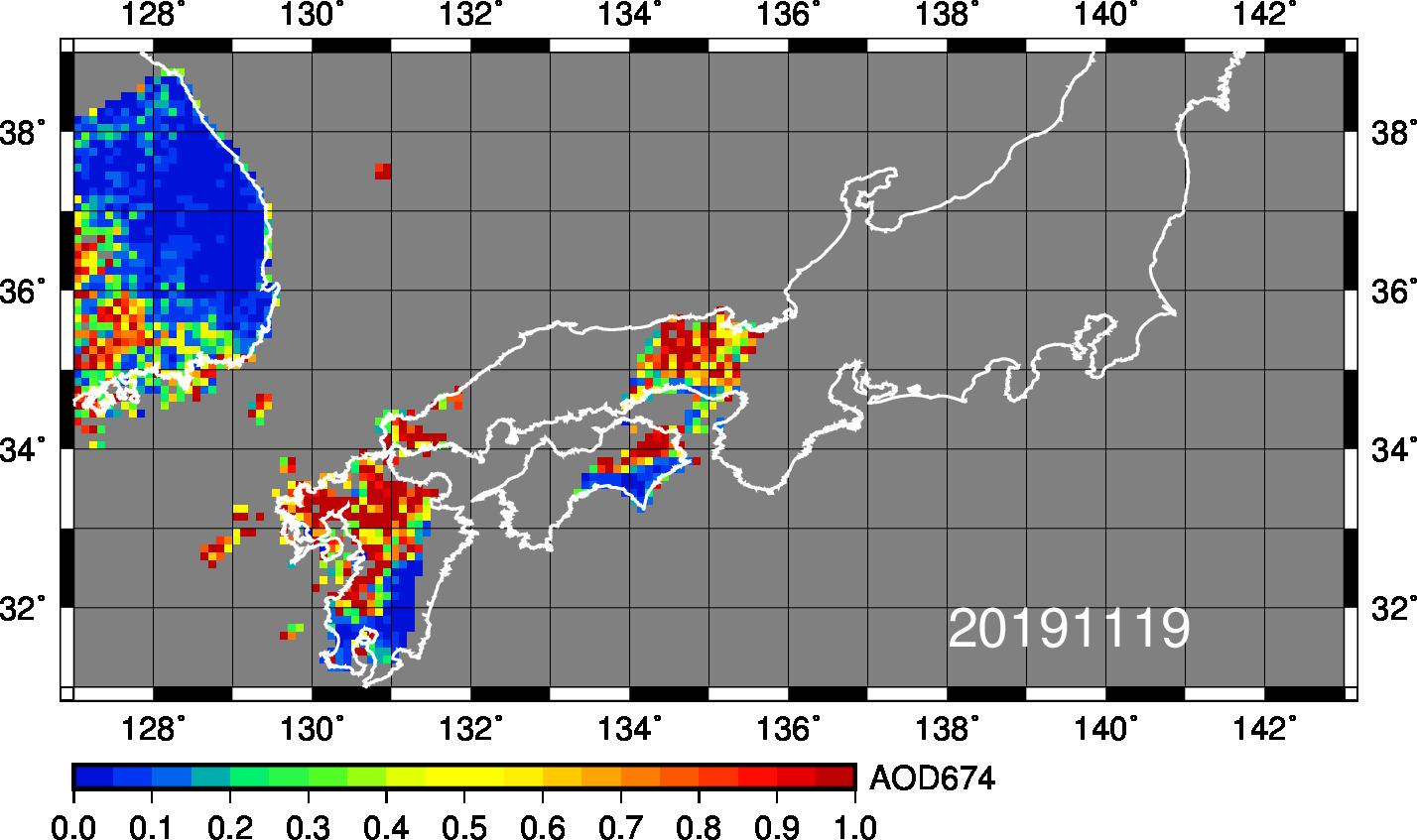 MODIS
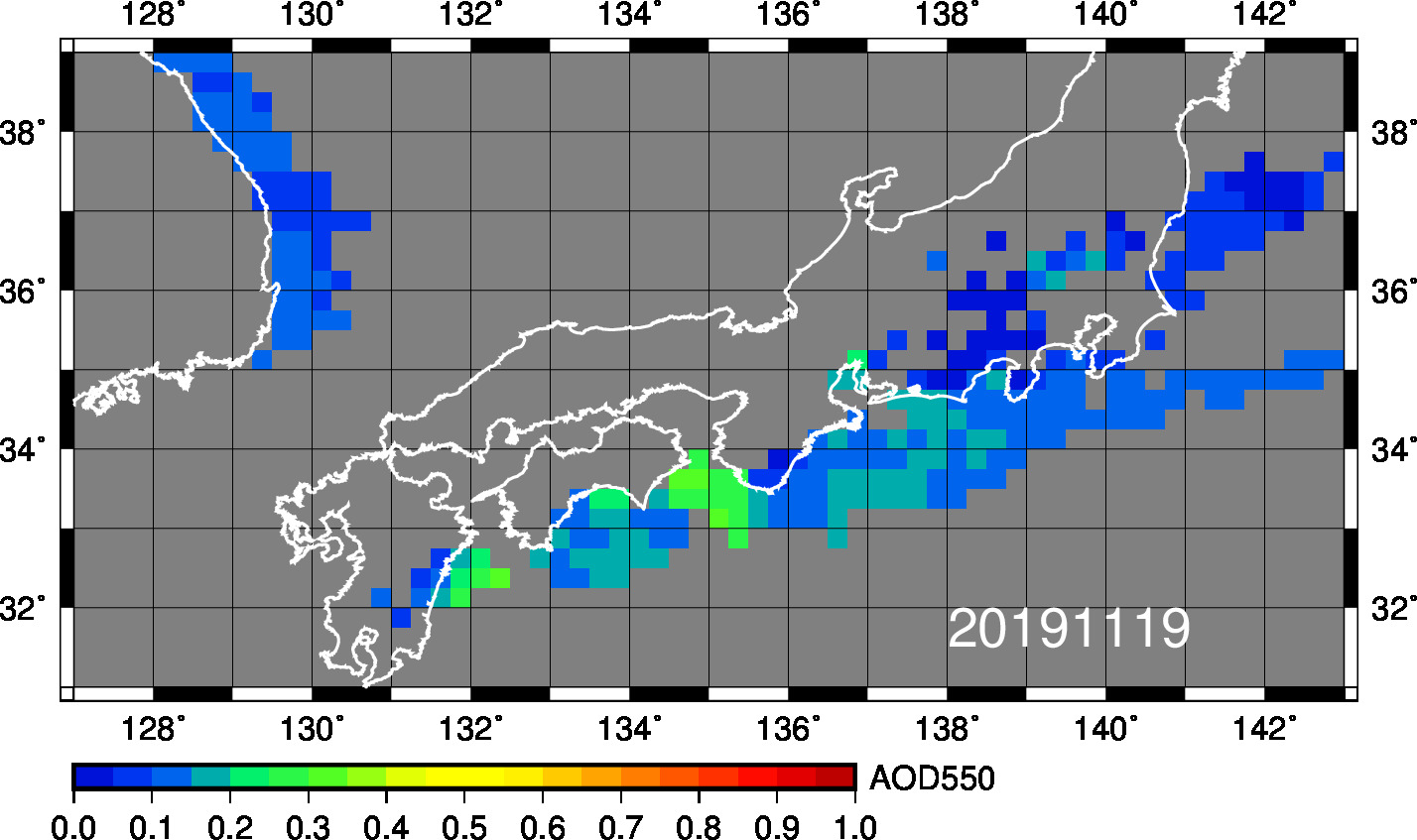 Global solar radiation（11.18）
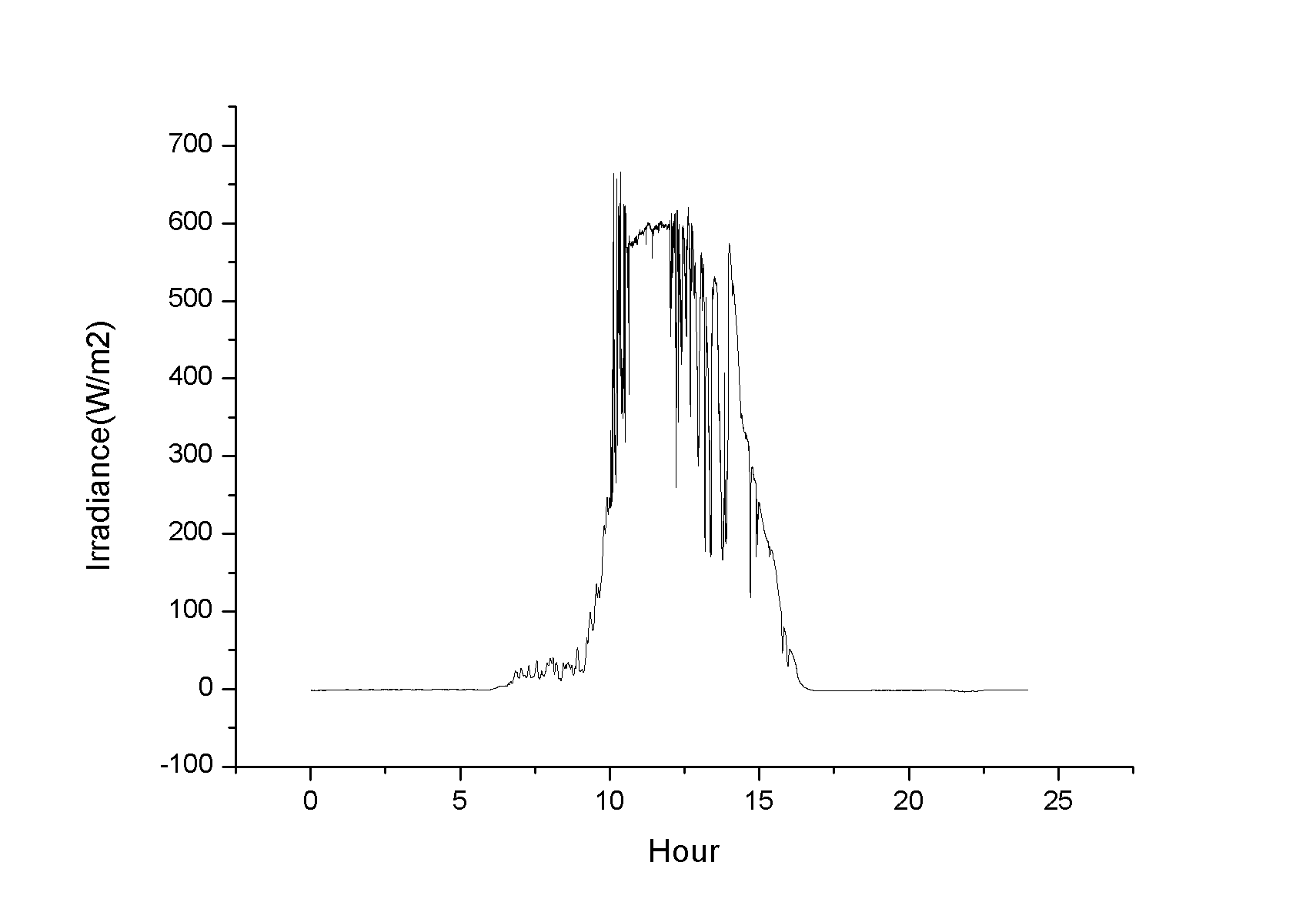 Global solar radiation（11.19）
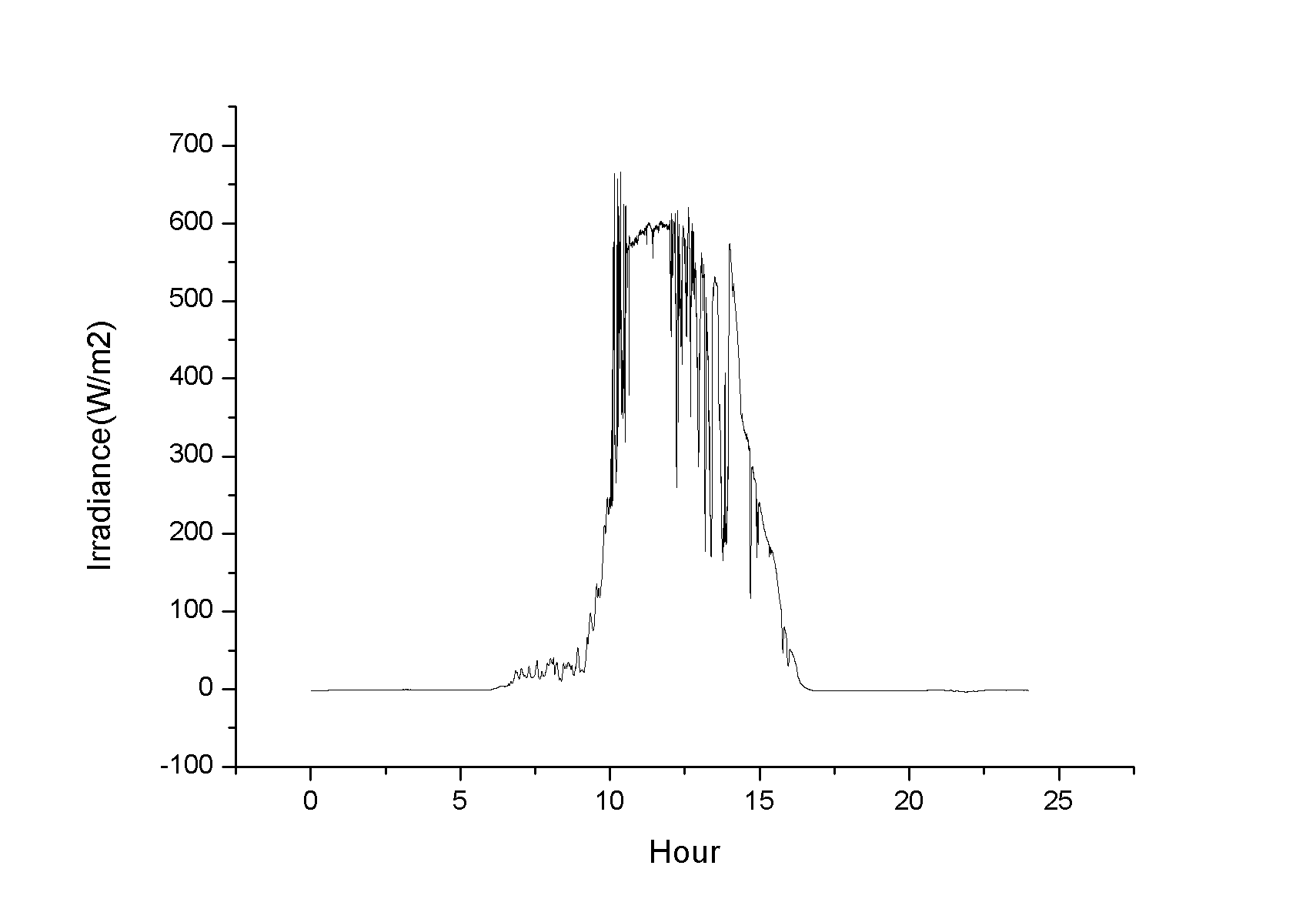